Impacto del material multimedia de artículos científicos sobre las citaciones: Estudio analítico del campo de la enfermería en Colombia
Autores
Raquel Rivera Carvajal 
Claudia Consuelo Torres Contreras 
Erika Yurley Durán Niño 
Seniet Deyanire Peñaloza Jaimes 
Atilio Bustos-González
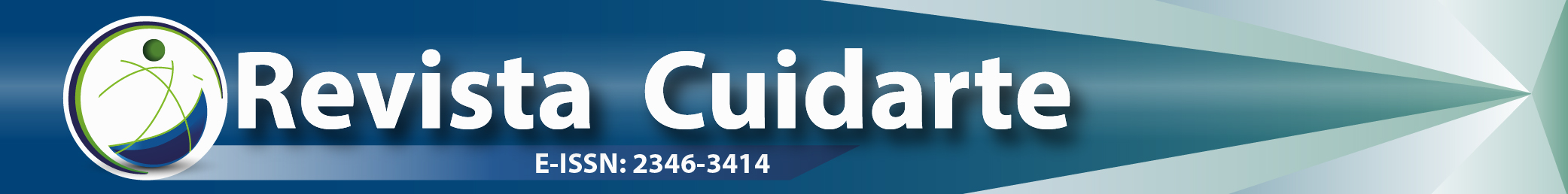 Planteamiento y justificación
Sathianathen, N. J., Lane, R., Condon, B., Murphy, D. G., Lawrentschuk, N., Weight, C. J., & Lamb, A. D. (2020). Early Online Attention Can Predict Citation Counts for Urological Publications: The #UroSoMe_Score. European Urology Focus, 6(3), 458–462. https://doi.org/10.1016/j.euf.2019.10.015 
De Filippo, D., & Sanz-Casado, E. (2018). Bibliometric and Altmetric Analysis of Three Social Science Disciplines. Frontiers in Research Metrics and Analytics, 3(December), 1–13. https://doi.org/10.3389/frma.2018.00034   
Valderrama Sanabria, M. L. (2021). Efectividad de una Estrategia de enseñanza en Administración de Medicamentos en Pediatría. Revista Cuidarte, 12(3), e2042. https://doi.org/10.15649/cuidarte.2042
Objetivos
Identificar el impacto del uso de videos en el número de citaciones en la Revista Cuidarte.
Establecer una metodología que permita tomar decisiones basados en evidencia respecto del aporte del uso de videos para promocionar los artículos.
Metodología
Diseño: Estudio observacional, transversal y analítico. 
Muestra:  
Articulos publicados entre 2017 a 2020 
Número de citas, vistas y me gusta de los videos, Citaciones registradas en Google académico y PoP
Analisis:
T-Student, U de Mann Whitney, correlación de Spearman y análisis múltiple en regresión lineal
Modelos 1: Variable video (si o no)
Modelos 2:  Variables visitas, numero de comentarios y “me gusta” generados por los videos. 
Software estadístico Stata v17
Figura 1. Información Recolectada
Resultados
Tabla 1. Promedios de citas según la elaboración de video para los artículos publicados 2017 – 2020
Resultados
Tabla 2. En análisis múltiple con regresión lineal para obtención de Referencias
Discusión
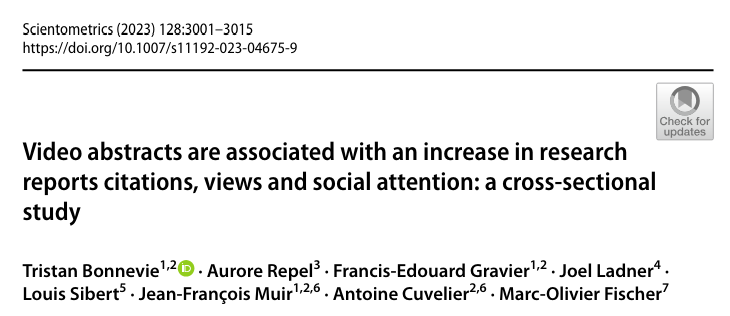 IRR incidence rate ratio

Video abstract         1.15 (IC 95%: 0.98; 1.35)
Study design (RCT)  1.27 (IC 95%: 1.06; 1.51)

Revista New England Journal of Medicine (NEJM)
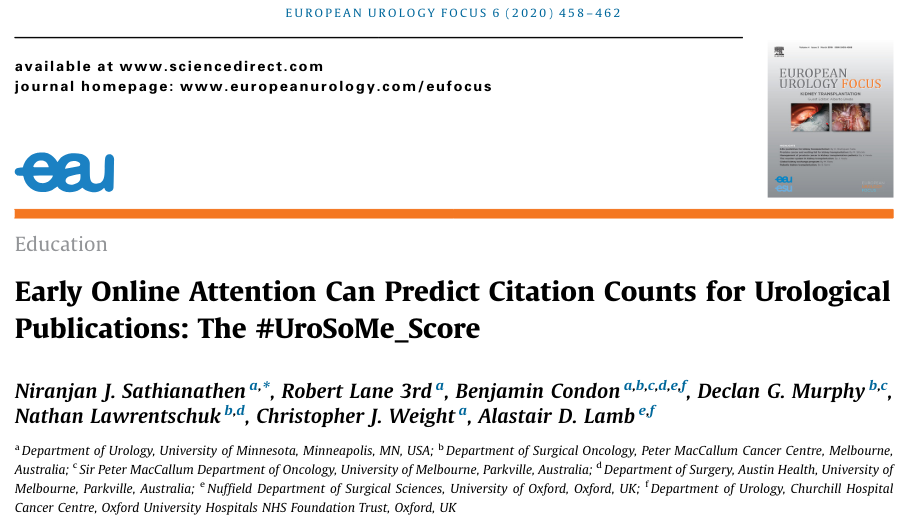 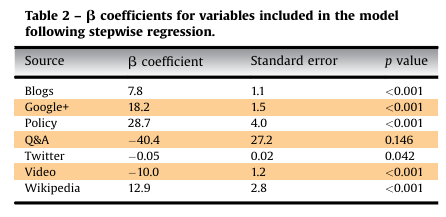 Conclusiones
Bibliografía
Chang, J., Desai, N., & Gosain, A. (2019). Correlation Between Altmetric Score and Citations in Pediatric Surgery Core Journals. Journal of Surgical Research, 243(February), 52–58. https://doi.org/10.1016/j.jss.2019.05.010 
De Filippo, D., & Sanz-Casado, E. (2018). Bibliometric and Altmetric Analysis of Three Social Science Disciplines. Frontiers in Research Metrics and Analytics, 3(December), 1–13. https://doi.org/10.3389/frma.2018.00034 
Sathianathen, N. J., Lane, R., Condon, B., Murphy, D. G., Lawrentschuk, N., Weight, C. J., & Lamb, A. D. (2020). Early Online Attention Can Predict Citation Counts for Urological Publications: The #UroSoMe_Score. European Urology Focus, 6(3), 458–462. https://doi.org/10.1016/j.euf.2019.10.015 
Valderrama Sanabria, M. L. (2021). Efectividad de una Estrategia de enseñanza en Administración de Medicamentos en Pediatría. Revista Cuidarte, 12(3), e2042. https://doi.org/10.15649/cuidarte.2042 
Warren, V. T., Patel, B., & Boyd, C. J. (2020). Analyzing the relationship between Altmetric score and literature citations in the Implantology literature. Clinical Implant Dentistry and Related Research, 22(1), 54–58. https://doi.org/10.1111/cid.12876
Bonnevie T, Repel A, Edouard F, Ladner J. Video abstracts are associated with an increase in research reports citations, views and social attention : a cross ‑ sectional study. Scientometrics. 2023;128(5):3001–15. https://doi.org/10.1007/s11192-023-04675-9 
Wilches-Visbal JH, Castillo-Pedraza MC. Indicadores bibliométricos: impacto y altmetrics para una evaluación amplia y equitativa de las revistas científicas de Colombia. MedUNAB. 2022;25(1):5–8. https://doi.org/10.29375/01237047.4363